Examining the Effects of Physical Barriers on Healthcare Accessibility in the West Bank
James Skoryanc
OVERVIEW
Background
Historical context
Healthcare system
Implications
Obstacles to Healthcare Accessibility
Analysis
Key questions
Relevant methods
Data
Timeline
2
BACKGROUND
3
HOW DID WE GET HERE?
Arab-Israeli War (Six Day War): Israel defeats Arab coalition and takes over Gaza, East Jerusalem, and most of the West Bank

Results in Israeli control over Palestinian-occupied territories and refugee crisis
Oslo II signed

West Bank divided into Areas A, B, and C
September 1995
June 1967
Second Intifada

Increased restriction on Palestinians in the West Bank

New Israeli settlements

Barrier construction begins
Oslo Accord signed

Palestinian Authority (PA) established to assume temporary governing body in the West Bank and Gaza
2002-2005
September 1993
4
[Speaker Notes: https://history.state.gov/milestones/1993-2000/oslo
https://www.britannica.com/event/Six-Day-War]
ADMINISTRATIVE AREAS
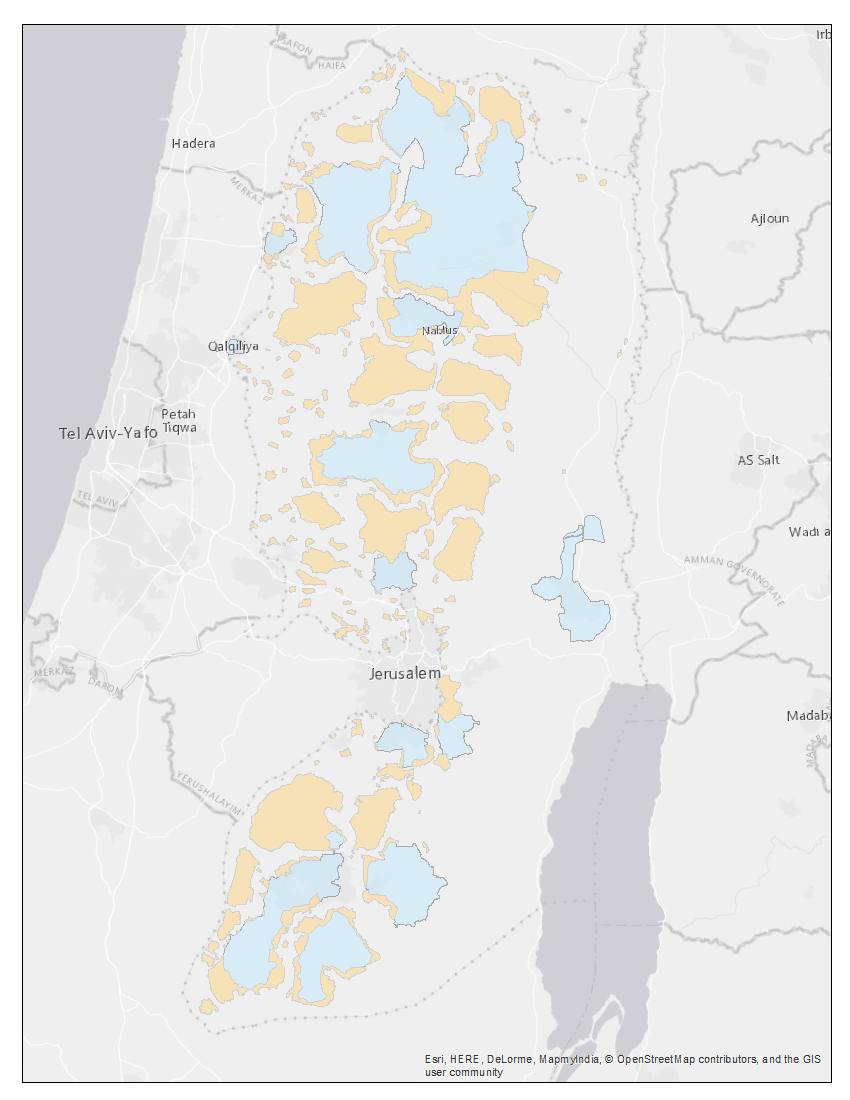 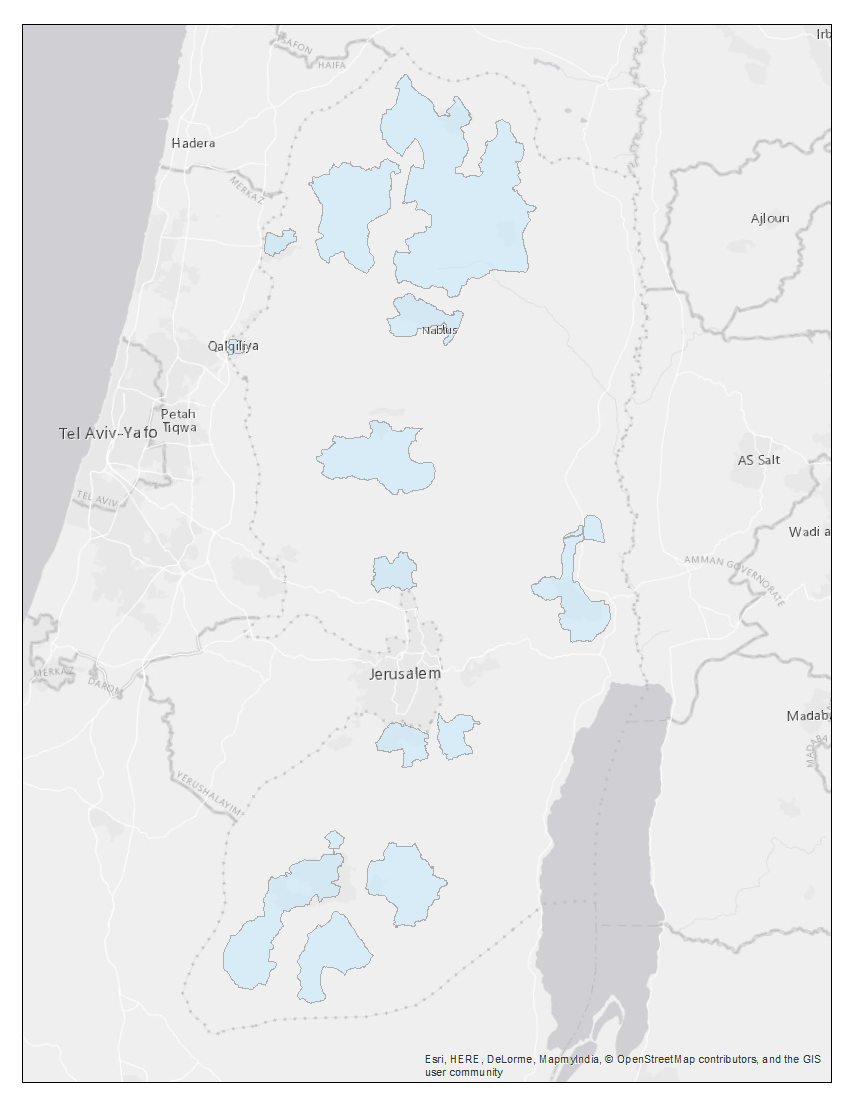 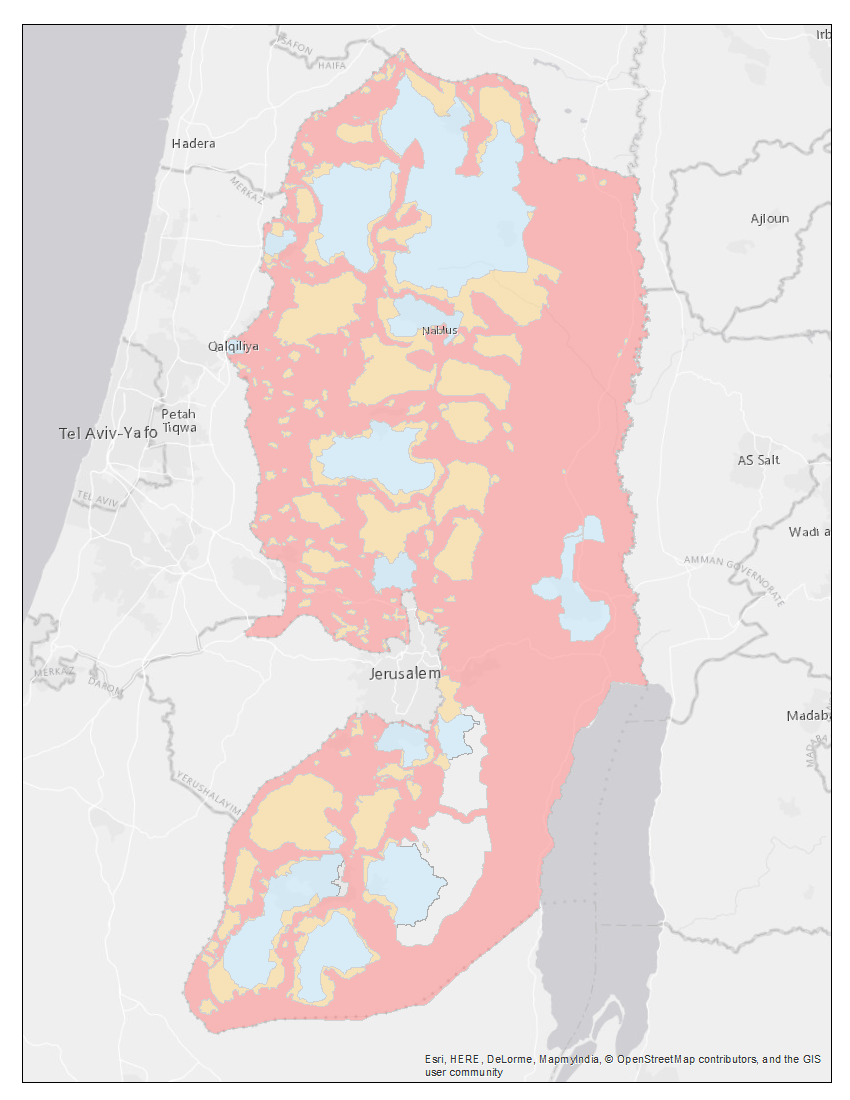 Area A
Includes most cities and urban centers
Fully administered by the Palestinian Authority
No Israeli settlements
Area B
Includes many Palestinian villages
Administered by the Palestinian Authority but secured by Israeli Defense Forces
No Israeli settlements
Area C
Fully administered by Israel
Palestinians prohibited from constructing buildings without permit
5
[Speaker Notes: * Need to figure out transitions between maps]
HEALTHCARE PROVIDERS
United Nations Relief and Works Agency (UNRWA)
43 facilities serve more than 475K Palestinian refugees
Majority of resources concentrated in Area C
Public Hospitals
Concentrated in large towns in Area A and East Jerusalem
Inconsistent service and capacity
6
[Speaker Notes: https://www.unrwa.org/activity/health-west-bank]
SYSTEM OF REFERRALS
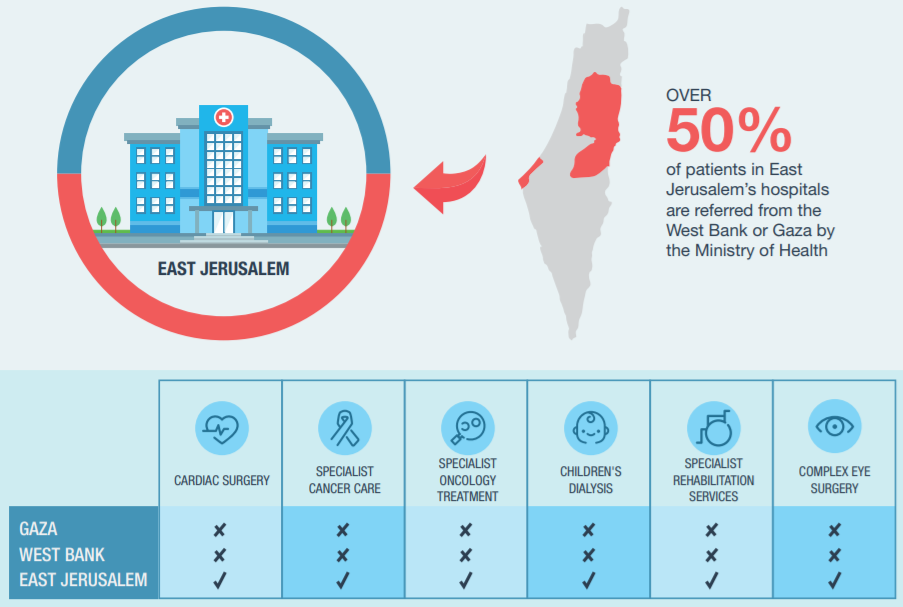 Around 45K referrals in 2016, most to East Jerusalem

Permits are required to travel between the West Bank and East Jerusalem
7
https://www.map.org.uk/downloads/map-ch1--access-to-healthcare.pdf
[Speaker Notes: https://www.map.org.uk/downloads/map-ch1--access-to-healthcare.pdf]
OBSTACLES
8
CHECKPOINTS AND ROAD CLOSURES
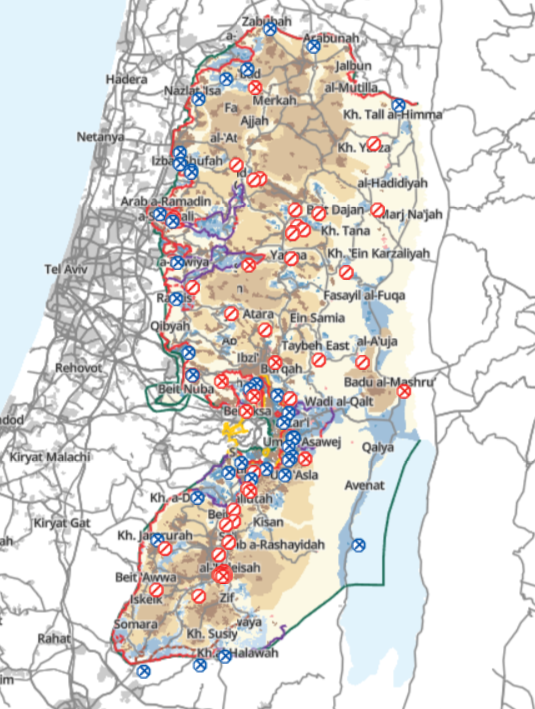 Network of checkpoints located throughout the West Bank inhibits freedom of movement

Road closures are commonly instituted as security measures

Barrier between the West Bank and Israel still under construction
9
https://www.btselem.org/map
[Speaker Notes: https://www.btselem.org/map]
AMBULANCE SCREENING
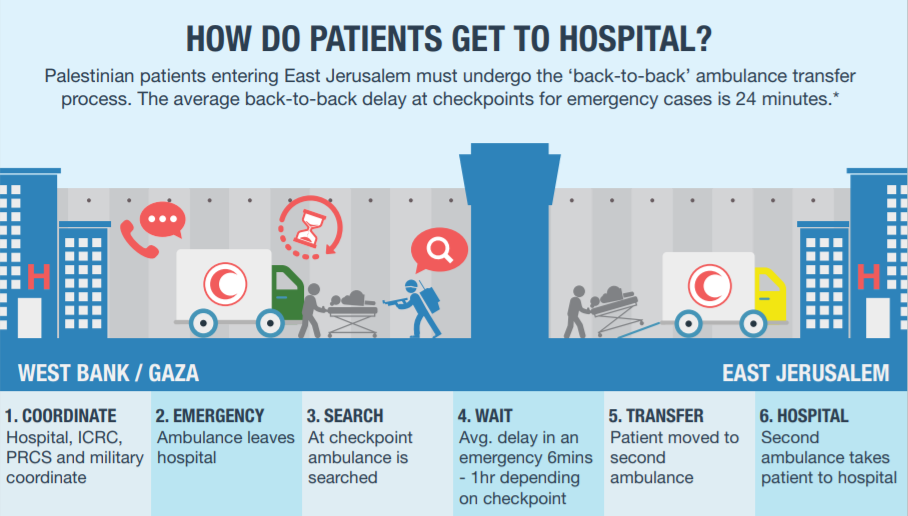 Particularly important given reliance on specialty services in East Jerusalem
10
Image by The White Canvas; thewhitecanvas.co.uk
[Speaker Notes: https://www.map.org.uk/downloads/map-ch1--access-to-healthcare.pdf
Image by The White Canvas; thewhitecanvas.co.uk]
ANALYSIS
11
PROPOSED ANALYSIS
Analysis of accessibility across the West Bank without obstacles
Analysis of accessibility across the West Bank with obstacles
Comparison of the two outputs to reveal effect of obstacles generally and locally
What obstacles hinder accessibility the most?
What populations are affected the most?
Analysis of accessibility of Israeli settlements in the West Bank
12
POPULAR METHODS
Cost Surface Analysis
Accessibility expressed as travel time to nearest facility 
Does not consider availability (demand, choice)
Useful for large, undeveloped areas
Two Step Floating Catchment Areas
Accessibility expressed as ratio of providers to served population
Considers distance and availability
Ineffective in rural areas with few facilities
13
METHODS: TWO STEP FLOATING CATCHMENT AREA
Obstacles
Lines
Polygons
Obstacles
Lines
Polygons
Population
Points
Roads
Lines
Roads
Lines
Facilities
Points
Network Analyst
Network Analyst
Catchment
 Travel Time From Population Centers
Catchment
 Travel Time From Facilities
14
METHODS: TWO STEP FLOATING CATCHMENT AREA
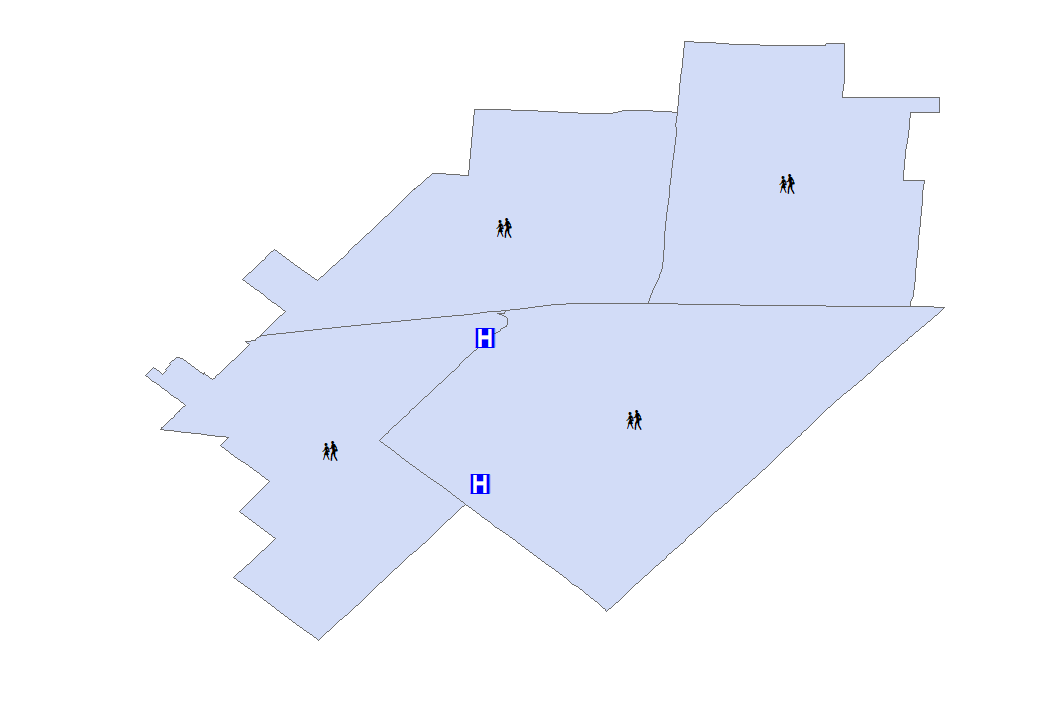 Step 1 (Supply)
Create catchments around healthcare facilities
Sum population within each catchment
Calculate provider-population ratio
1 physician
-----------------
2,000 people
0.0005
15
METHODS: TWO STEP FLOATING CATCHMENT AREA
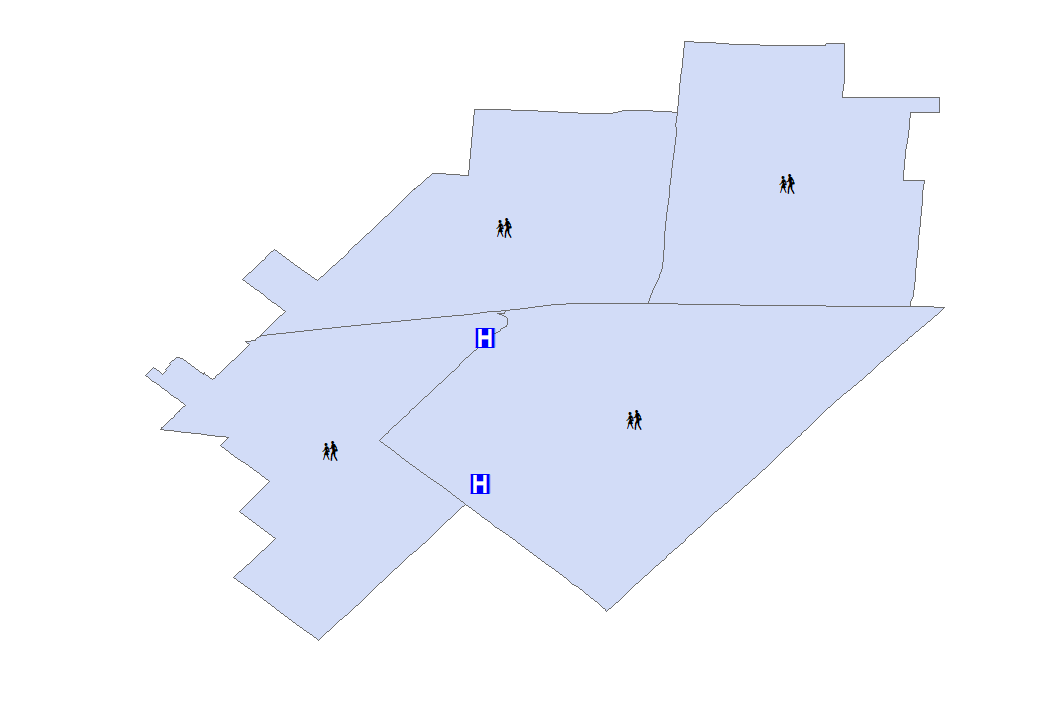 Step 2 (Demand)
Create catchments around population centers
Sum provider-population ratios from step 1 from each healthcare facility within catchment
0.0005
    + 0.0005
0.001
16
METHODS: FCA FAMILY
E2SFCA
M2SFCA
2SFCA
0%
0%
20%
50%
100%
100%
100%
0%
0%
17
DATA
18
MILESTONES
Present -
Venue TBD
Conduct Analysis
Capstone Proposal
May
Jan
Feb
Mar
Apr
Nov
Dec
July
Aug
Sep
Oct
Collect & Structure Data
Finish Final Report
Graduate
19
REFERENCES
Au, V., Plachkinova, M., & Bhaskar, R. (2015). Assessing Healthcare Accessibility Algorithms : A Comprehensive Investigation of Two-Step Floating Catchment Methodologies Family. Twenty-First Americas Conference on Information Systems, 1–12. Retrieved from aisel.aisnet.org
B’tselem. (n.d.). [Interactive map showing temporary and permanent checkpoints located in the West Bank]. Retrieved 25 June 2018 from https://www.btselem.org/map
Delamater, P. L. (2013). Spatial accessibility in suboptimally configured health care systems: A modified two-step floating catchment area (M2SFCA) metric. Health and Place, 24, 30–43. https://doi.org/10.1016/j.healthplace.2013.07.012
Kanuganti, S., Sarkar, A. K., & Singh, A. P. (2016). Evaluation of access to health care in rural areas using enhanced two-step floating catchment area (E2SFCA) method. Journal of Transport Geography, 56, 45–52. https://doi.org/10.1016/j.jtrangeo.2016.08.011
McGrail, M. R., & Humphreys, J. S. (2009). Measuring spatial accessibility to primary care in rural areas: Improving the effectiveness of the two-step floating catchment area method. Applied Geography, 29(4), 533–541. https://doi.org/10.1016/j.apgeog.2008.12.003
Medical Aid for Palestinians. (2017). Access to Healthcare, Health Under Occupation: Chapter 1. Retrieved June 25, 2018 from https://www.map.org.uk/downloads/map-ch1--access-to-healthcare.pdf
United States Department of State. (n.d.). The Oslo Accords and the Arab-Israeli Peace Process. Retrieved June 25, 2018 from https://history.state.gov/milestones/1993-2000/oslo
20
QUESTIONS?
21